Parasols & Table Sets  2021
Natakhtari
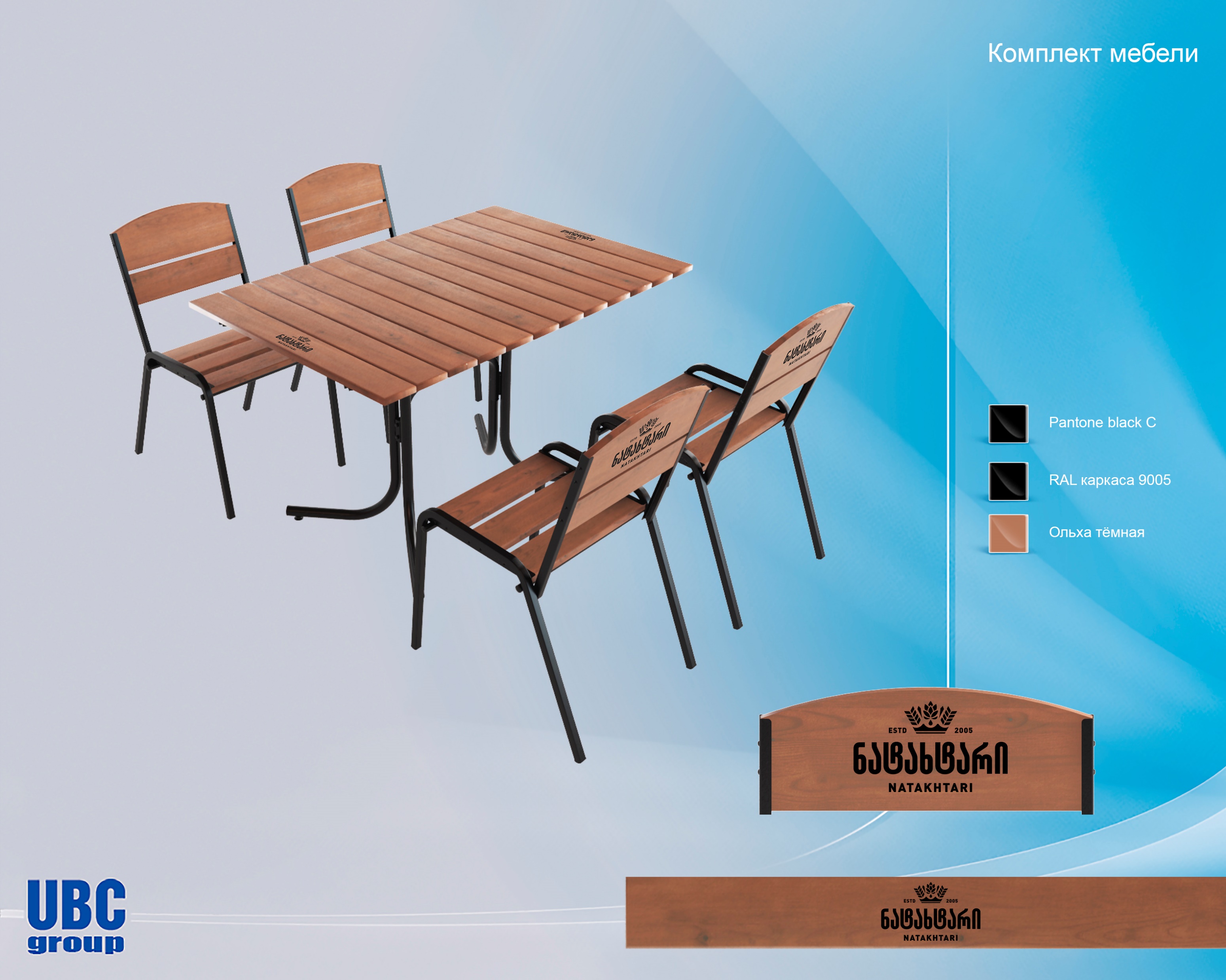 400 SETS
2
2
Staropramen
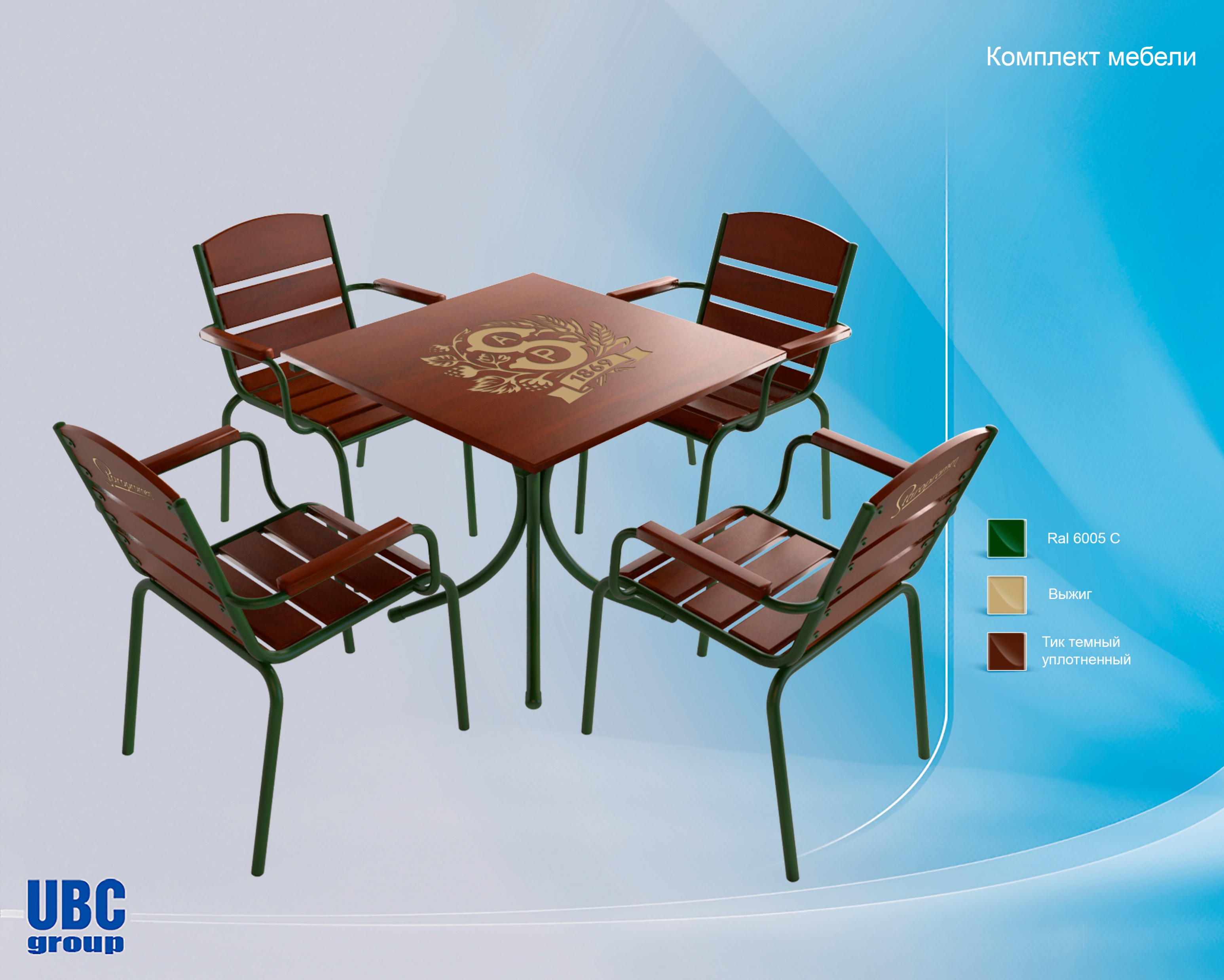 84 sets
3
EFES
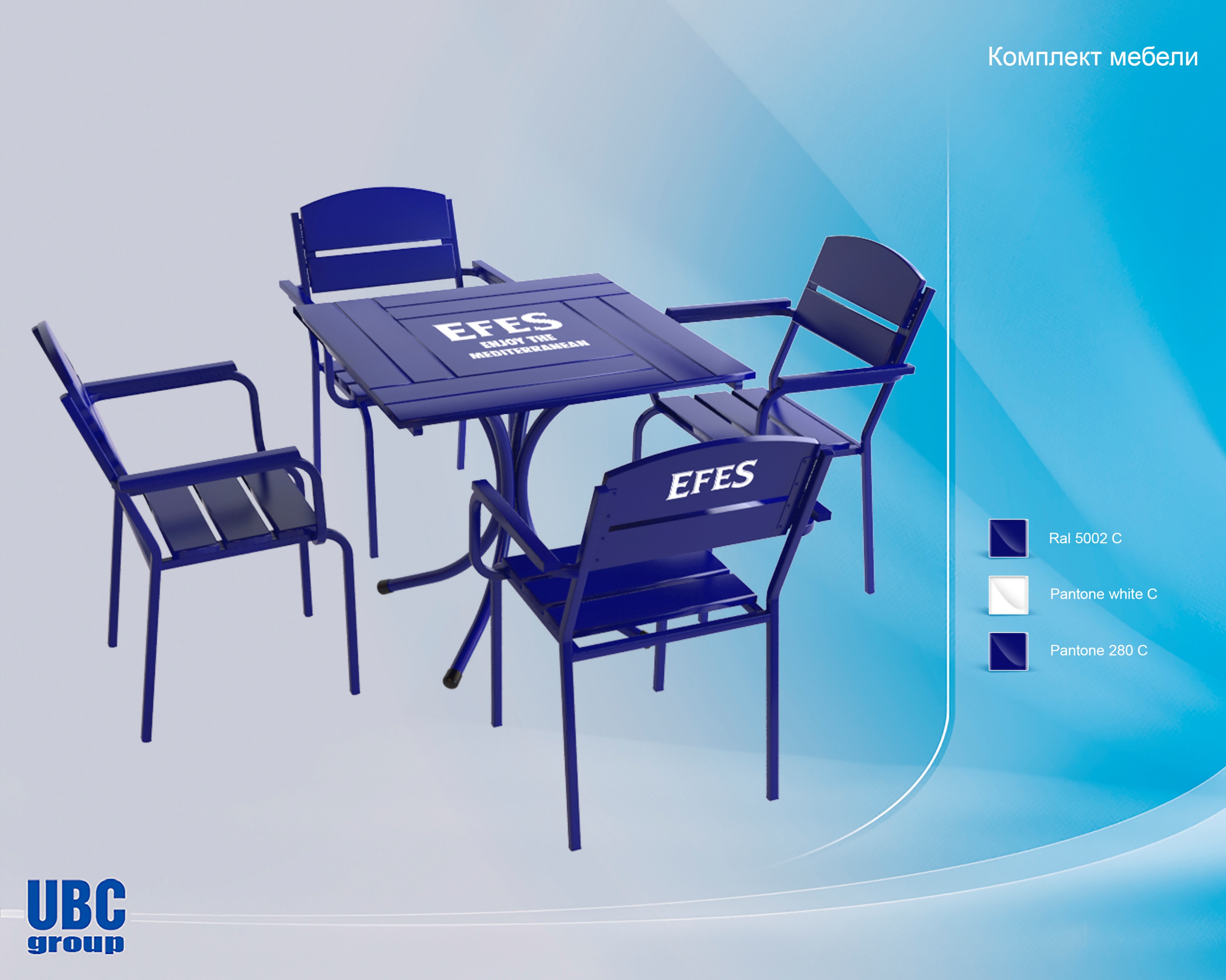 30 sets
4